Shared Plot
Plot
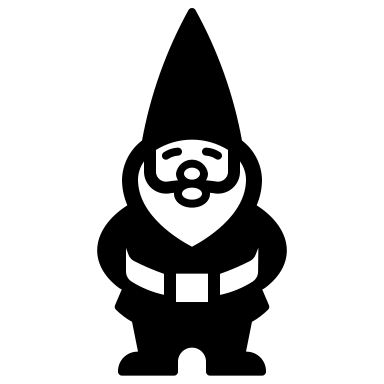 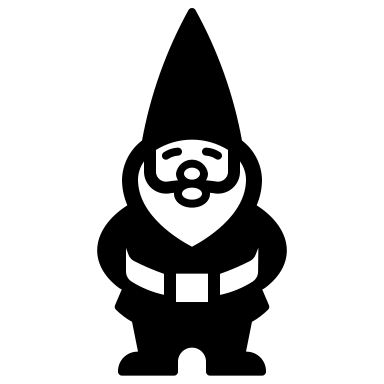 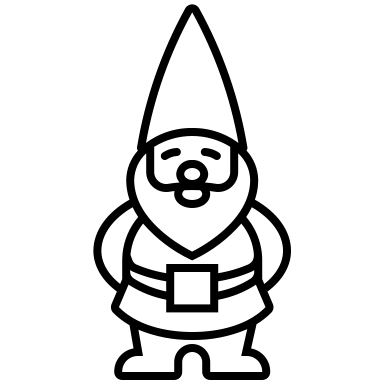 Name: Member
Name: Member / ‘Leaseholder’
Name: Associate Member
Holds lease
Signs to abide by rules
Pays Membership fee (£25)
Holds lease
Signs to abide by rules
Pays Membership fee (£25)
No lease on plot
Signs to abide by rules
Pays Assoc. Membership fee (£10?)
Can be transferred the lease after 2 years 
If Leaseholder is not present / available, can propose motions and cast the plot’s vote at meetings